Terra Conectada
De Max Diniz Cruzeiro
LenderBook
Era uma vez um menino que tinha dificuldades de aprendizado na Escola,...
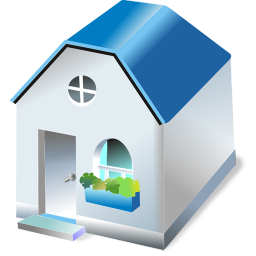 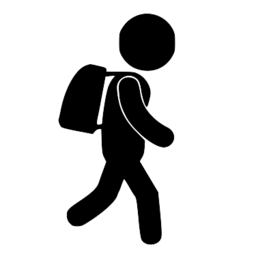 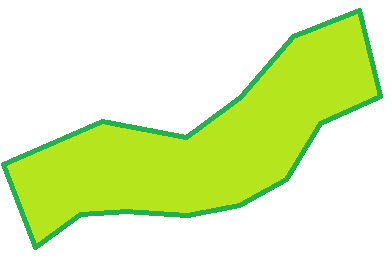 LenderBook
Então os cientistas reuniram  todas as tecnologias para resolver este problema global.
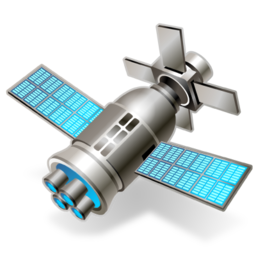 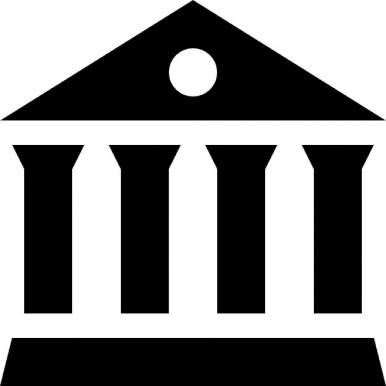 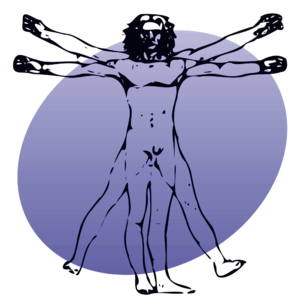 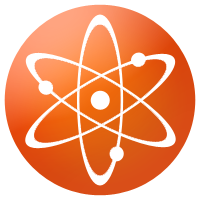 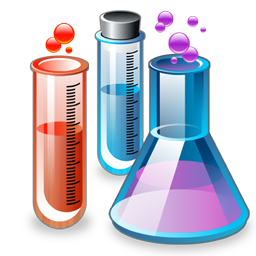 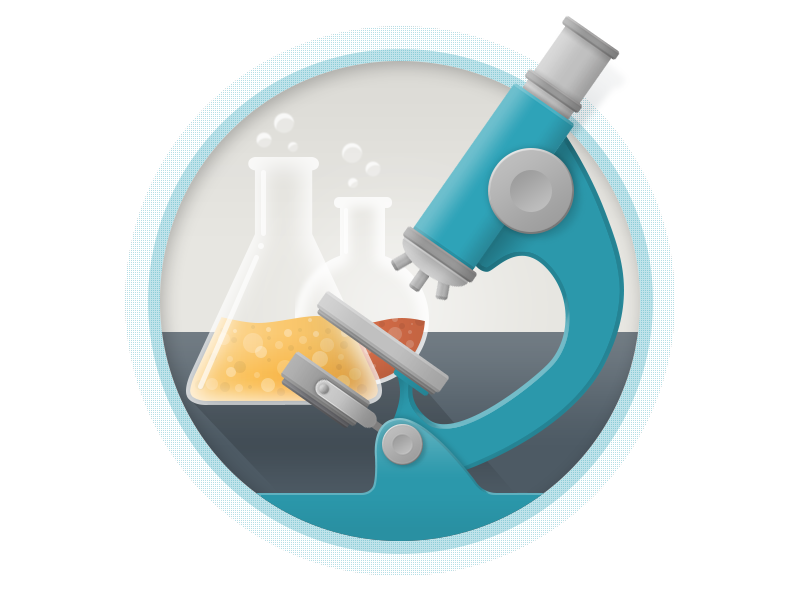 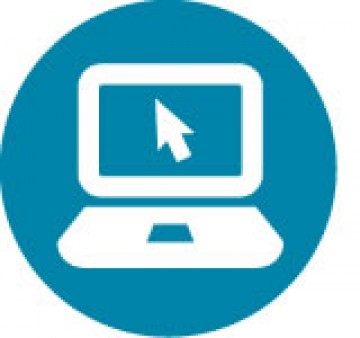 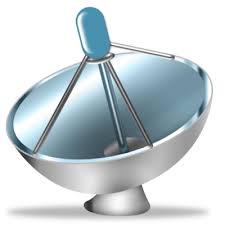 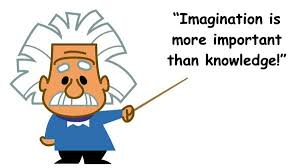 LenderBook
E o cientista conectou ondas de rádio que captavam a necessidade do menino e interligava na biblioteca.
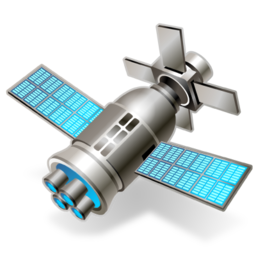 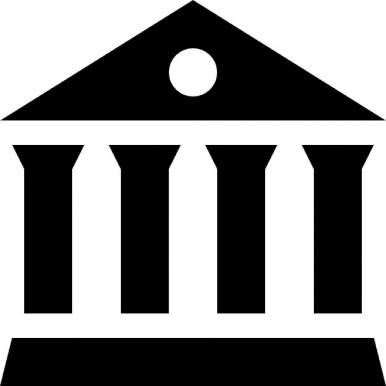 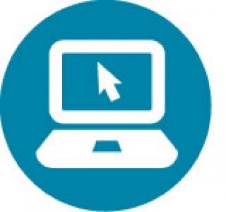 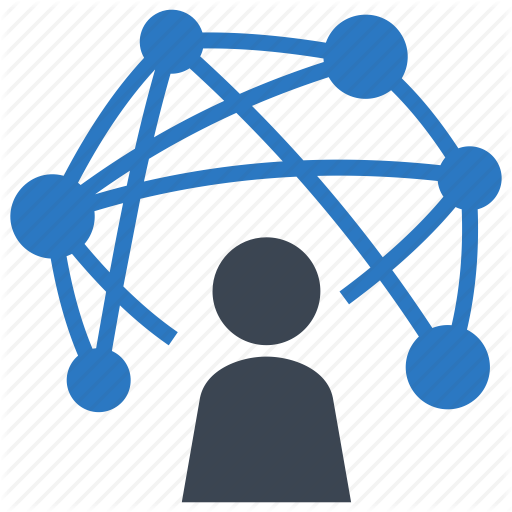 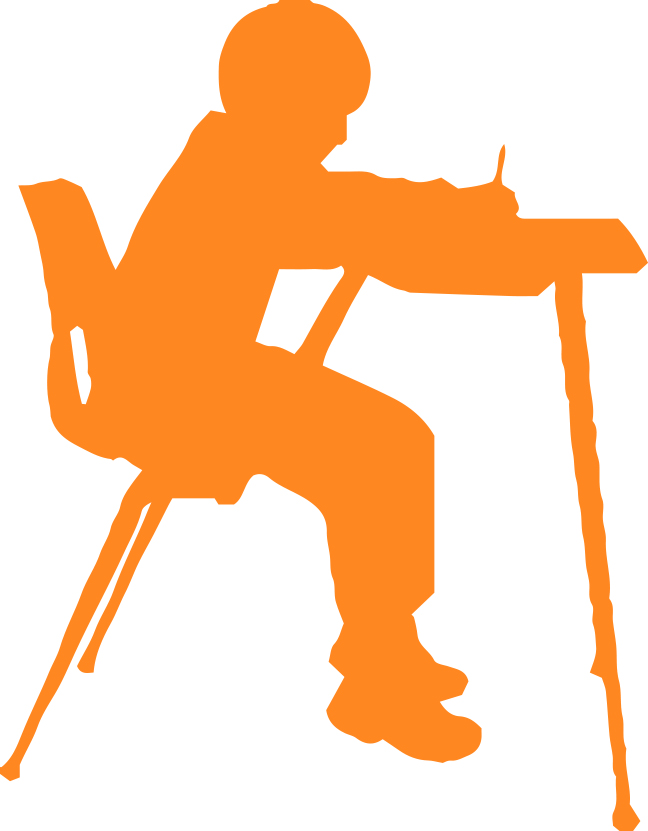 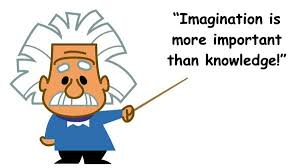 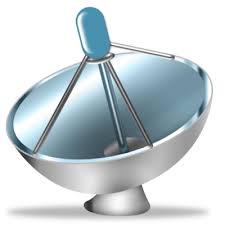 LenderBook
Mas o cientista advertiu o menino que a terra conectada exigia deste que tivesse respeito por outros seres humanos porque seu pensamento agora podia ser observado.
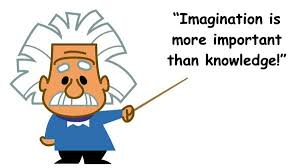 LenderBook
E o menino cresceu e se tornou um ser altamente inteligente e fez maravilhas sobre a terra conquistando o universo.
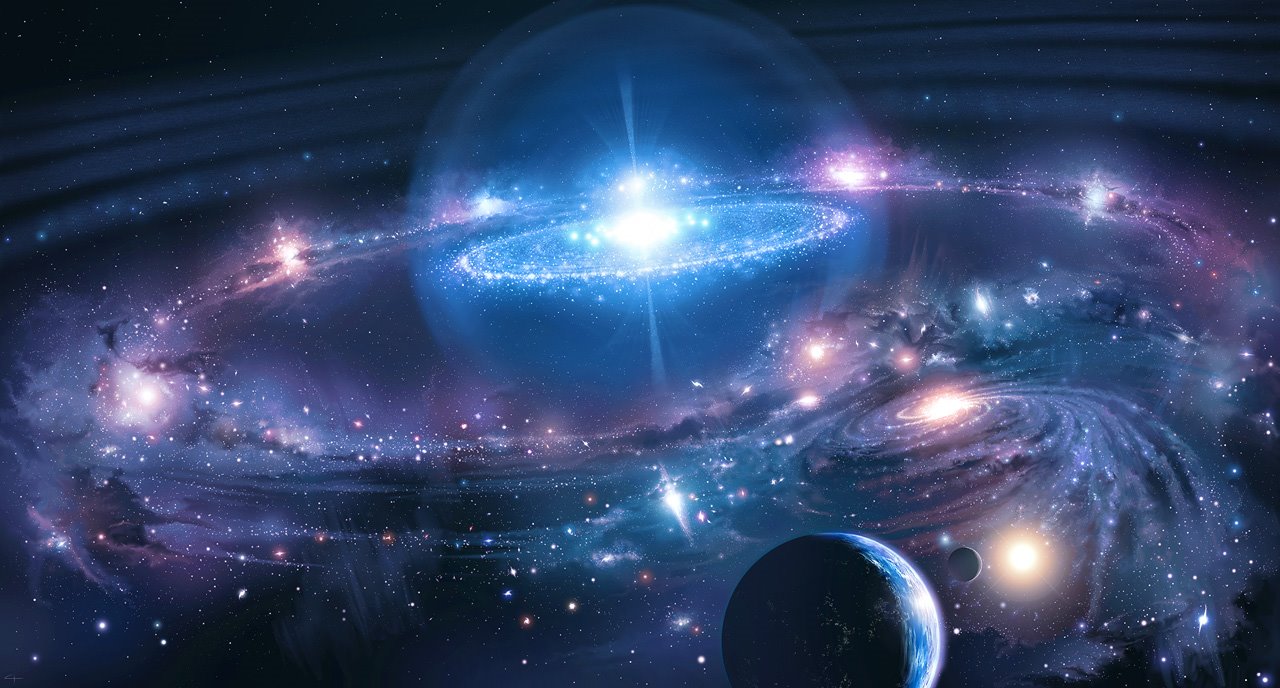 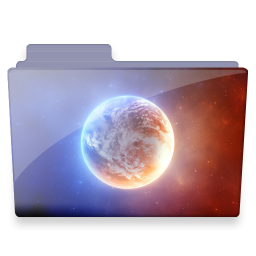 LenderBook
Fim... De um começo que não se finda.
LenderBook